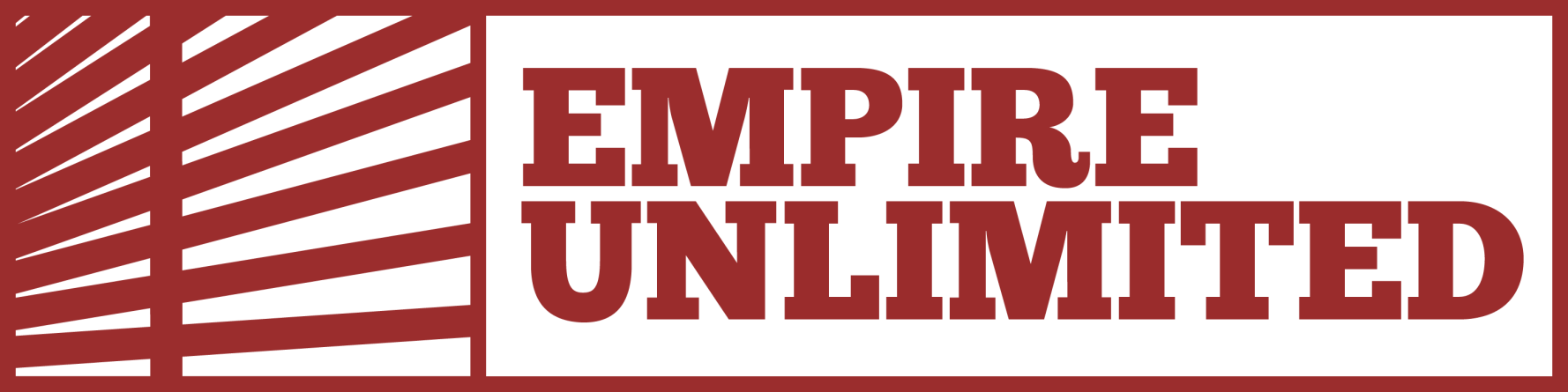 Preliminary Design: Smart Scheduling
Client: Dr. Robert Yoder
Welcome
Dr. Robert Yoder (client)
	Head of the Computer Science Department at Siena College

Dr. Timoth Lederman
	Our Professor
2
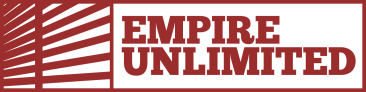 Agenda
Software Engineering Team
Restatement of Problem
Project Progression
User Case Narratives
UML Diagram
Framework Map
Data Flow Diagrams
Requirements Inventory
Testing
Data Dictionary
Prototype Screens
What’s Next
Questions
3
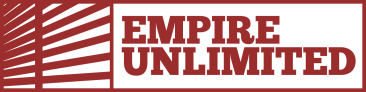 Empire Unlimited
Thomas Mottola – Team Leader

Jason Czajkowski – Lead Systems Administrator

Meghan Servello – Organizational Information Manager

Brian Maxwell – Lead Software Developer
Jonathan Smith – Information Analysis Manager

Collin Lefeber - Webmaster
4
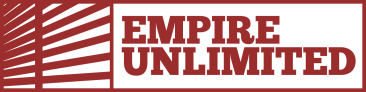 Agenda
Software Engineering Team
Restatement of Problem
Project Progression
User Case Narratives
UML Diagram
Framework Map
Data Flow Diagrams
Requirements Inventory
Testing
Data Dictionary
Prototype Screens
What’s Next
Questions
5
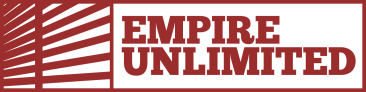 The Problem
Scheduling classrooms, labs, courses, and professors.

Currently scheduling is done in a cumbersome fashion.

Lack of a self-checking system.

There are constraints set by Siena College.

Schedules can be difficult to read.
6
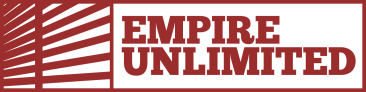 Examples
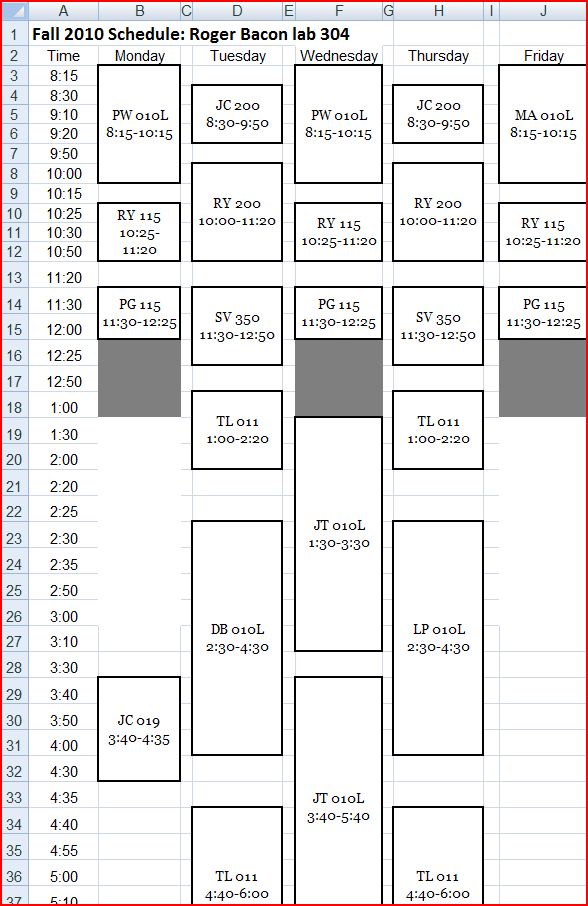 7
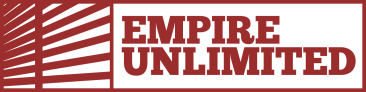 Agenda
Software Engineering Team
Restatement of Problem
Project Progression
User Case Narratives
UML Diagram
Framework Map
Data Flow Diagrams
Requirements Inventory
Testing
Data Dictionary
Prototype Screens
What’s Next
Questions
8
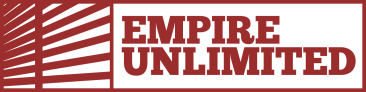 Project Progression
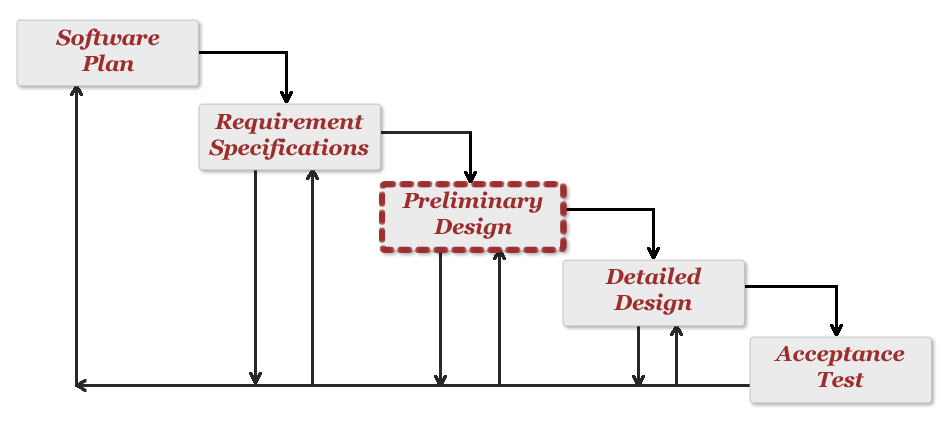 9
Agenda
Software Engineering Team
Restatement of Problem
Project Progression
User Case Narratives
UML Diagram
Framework Map
Data Flow Diagrams
Requirements Inventory
Testing
Data Dictionary
Prototype Screens
What’s Next
Questions
10
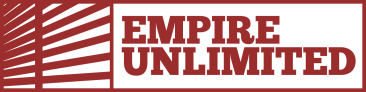 User Case Narratives
What’s Provided: 

Description of how each user interacts with the system.
Description of a specific users goal when interacting with the system.
11
User Case Narratives – Course Coordinator
Log in via username / password
Assign classrooms, courses, and faculty
Class Modification
Access to previous schedules
View reports
12
User Case Narratives - Faculty
Log in via username / password
View schedules
View reports
Apply Filters
Add office hours unique to the faculty member
13
User Case Narratives – General User
View schedules
View reports
Apply Filters
14
Agenda
Software Engineering Team
Restatement of Problem
Project Progression
User Case Narratives
UML Diagram
Framework Map
Data Flow Diagrams
Requirements Inventory
Testing
Data Dictionary
Prototype Screens
What’s Next
Questions
15
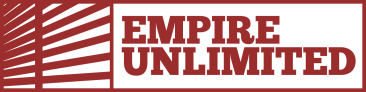 UML Diagram - Legend
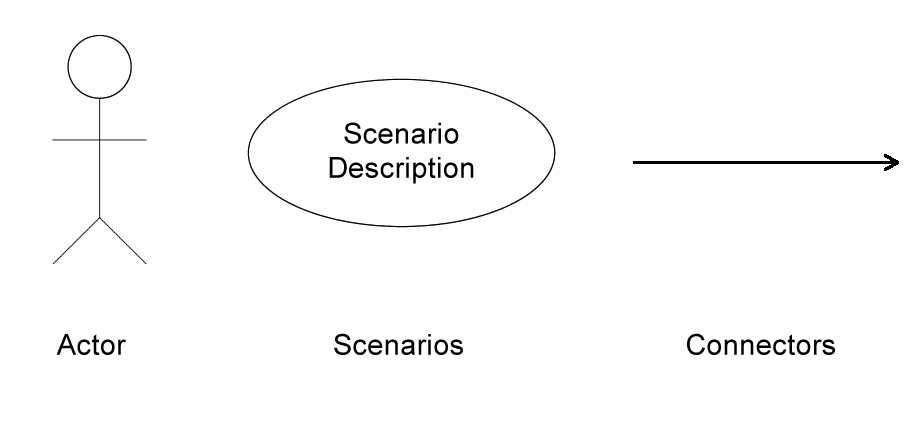 16
UML Diagram – Use Case Diagram
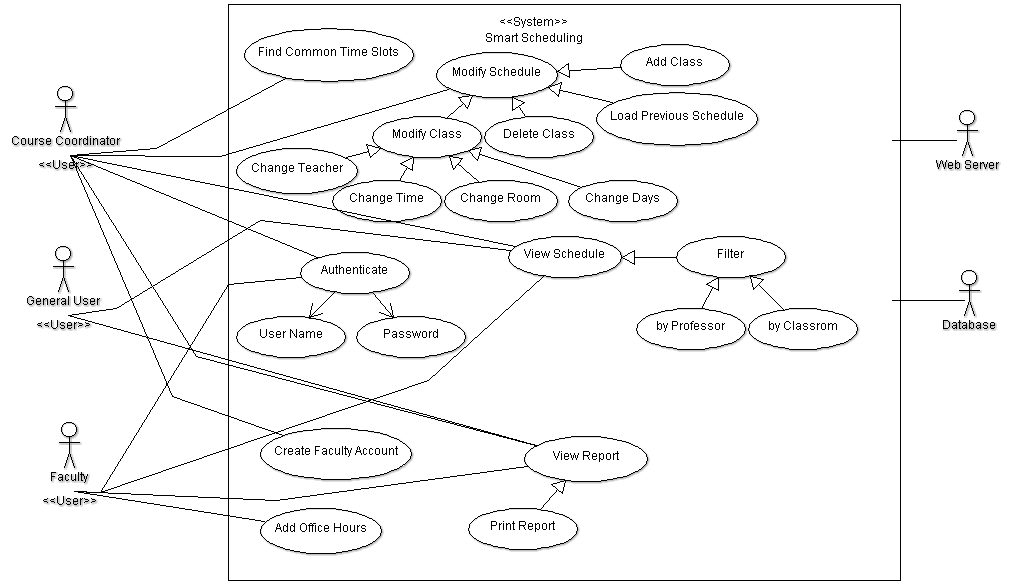 Agenda
17
UML Deployment Diagram
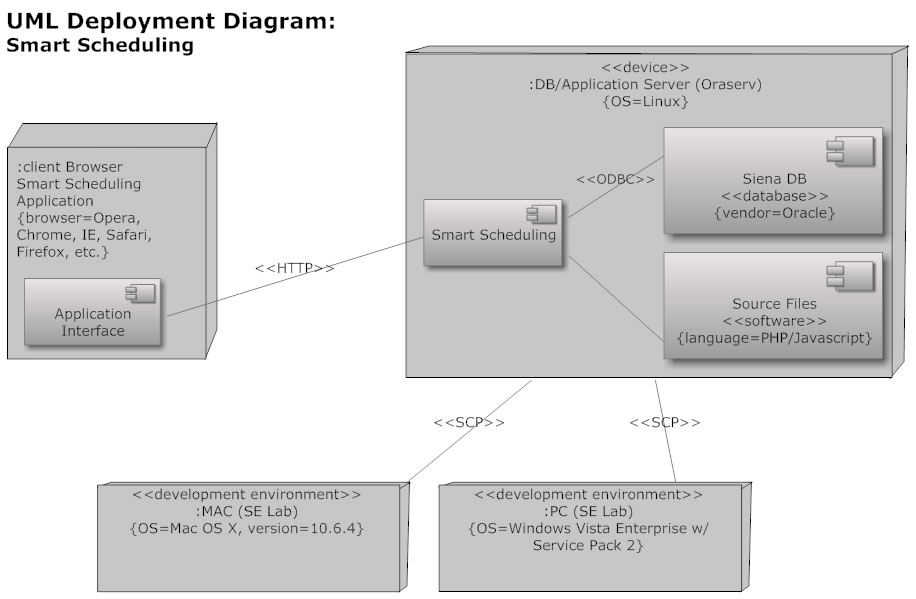 18
Agenda
Software Engineering Team
Restatement of Problem
Project Progression
User Case Narratives
UML Diagram
Framework Map
Data Flow Diagrams
Requirements Inventory
Testing
Data Dictionary
Prototype Screens
What’s Next
Questions
19
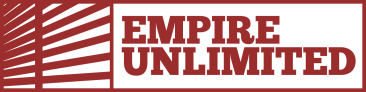 Framework Map
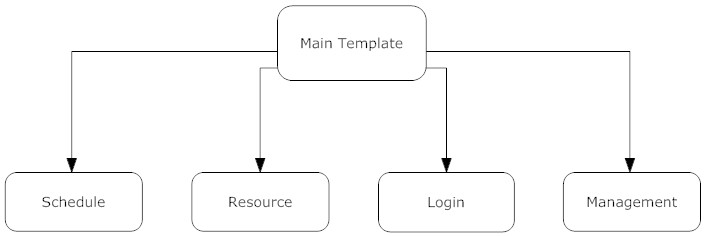 20
Framework Map
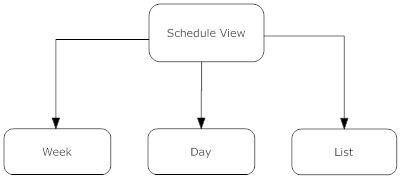 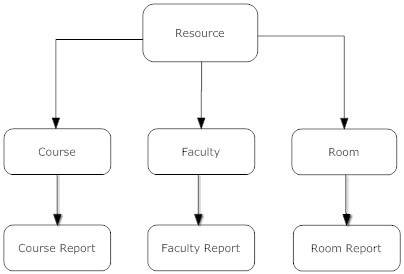 21
Framework Map
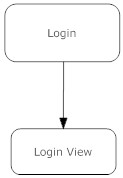 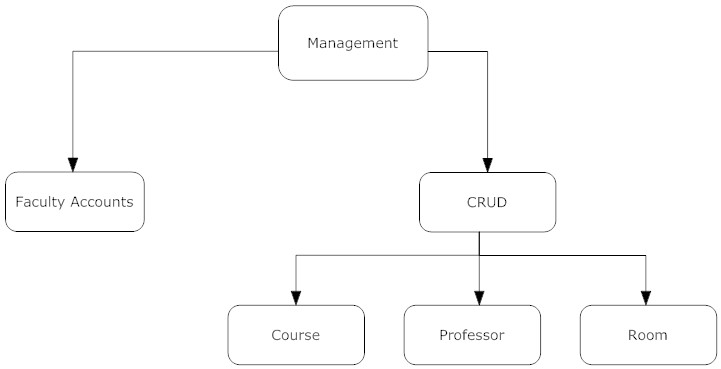 22
Agenda
Software Engineering Team
Restatement of Problem
Project Progression
User Case Narratives
UML Diagram
Framework Map
Data Flow Diagrams
Requirements Inventory
Testing
Data Dictionary
Prototype Screens
What’s Next
Questions
23
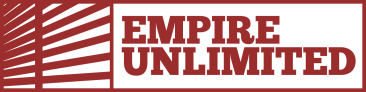 Data Flow Diagram - Overview
Provide representation of data flow

Provide representation of data manipulation

“Top Down” view of the system
24
Data Flow Diagram - Legend
Entities/Sources/Sinks
Processes
Stores
25
The Flows
Data Flow Diagram – Context
26
Data Flow Diagram – Level 0
27
Data Flow Diagram – Level 1
28
Data Flow Diagram – Level 2
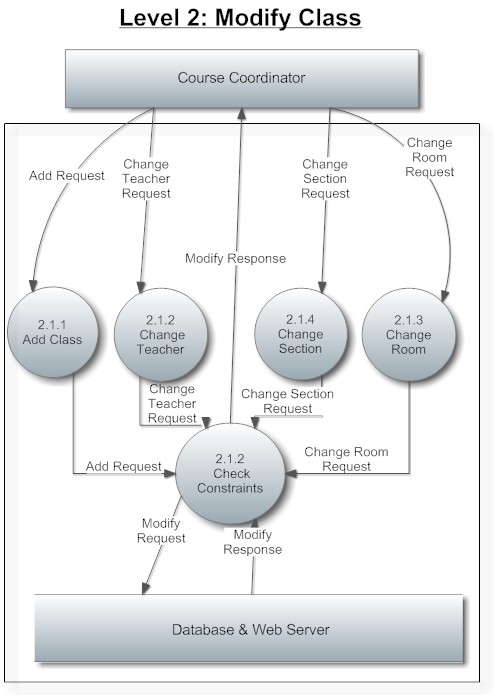 29
Agenda
Software Engineering Team
Restatement of Problem
Project Progression
User Case Narratives
UML Diagram
Framework Map
Data Flow Diagrams
Requirements Inventory
Testing
Data Dictionary
Prototype Screens
What’s Next
Questions
30
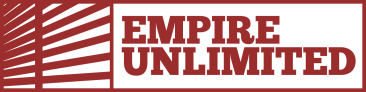 Functional Requirements Inventory
Web based
Able to run on all popular web browsers
Login system to differentiate between users
Reports will be easily viewable
31
F. R. I. – Course Coordinator
Find common time slots in schedule
Modify the schedule
Add new classes
Create faculty accounts
View the schedule (filtering available)
32
F. R. I. – Faculty
Add office hours specific to the faculty member
View and print room reports
View the schedule (filtering available)
33
F. R. I. – General User
View and print room reports
View the current schedule (filtering available)
34
Non-Functional Requirements
The system will be…
easily maintained
stable
viewable on multiple browsers
efficient
user friendly and easy to use
35
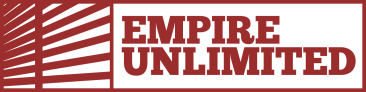 Agenda
Software Engineering Team
Restatement of Problem
Project Progression
User Case Narratives
UML Diagram
Framework Map
Data Flow Diagrams
Requirements Inventory
Testing
Data Dictionary
Prototype Screens
What’s Next
Questions
36
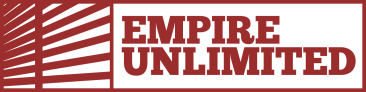 Testing
Units:
Add Faculty member
Authenticate
Update Class
37
Testing
Acceptance Criteria : Determined by F.R.I.
Testing Environment
Testing Process:
Unit
Module
As a whole
38
Testing
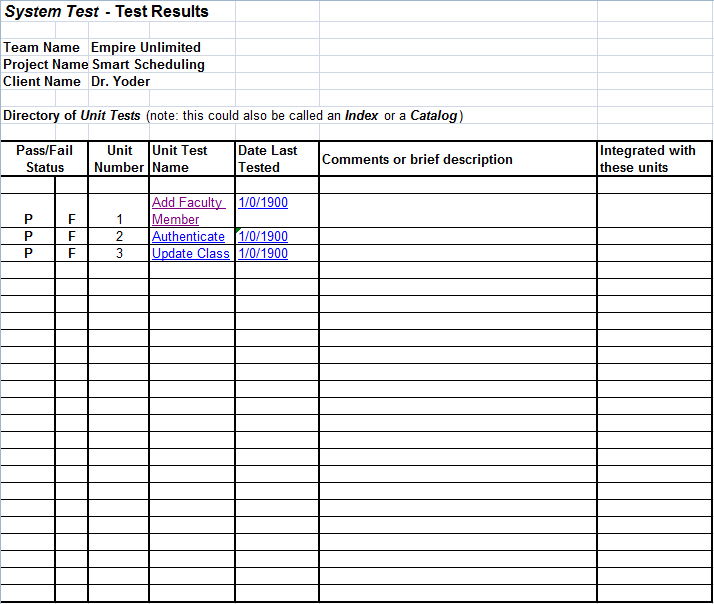 39
Testing
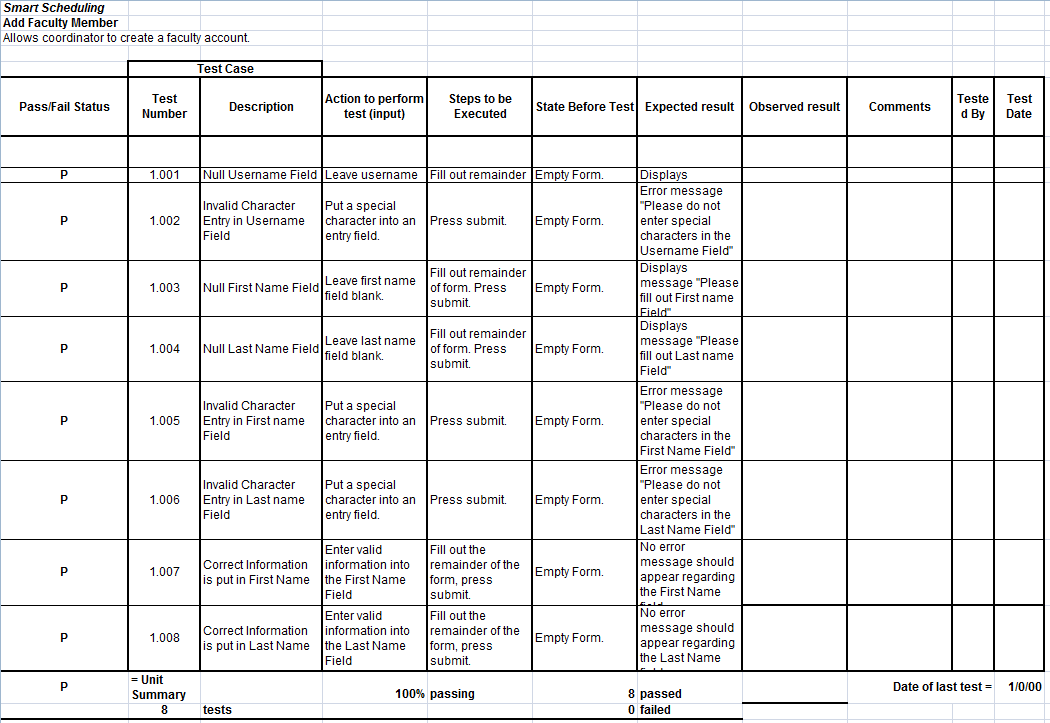 40
Testing
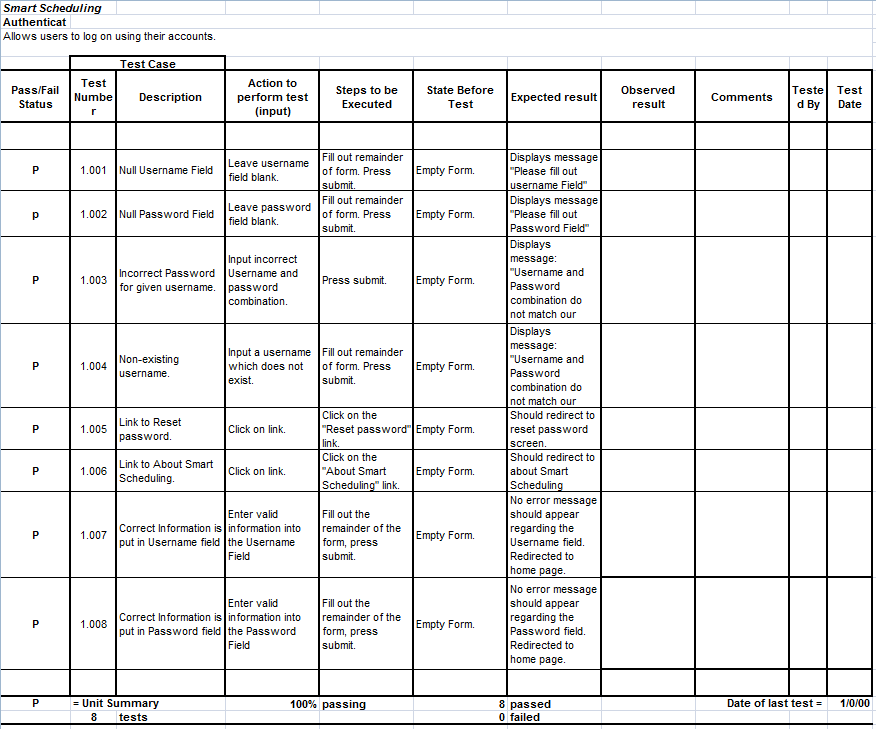 41
Testing
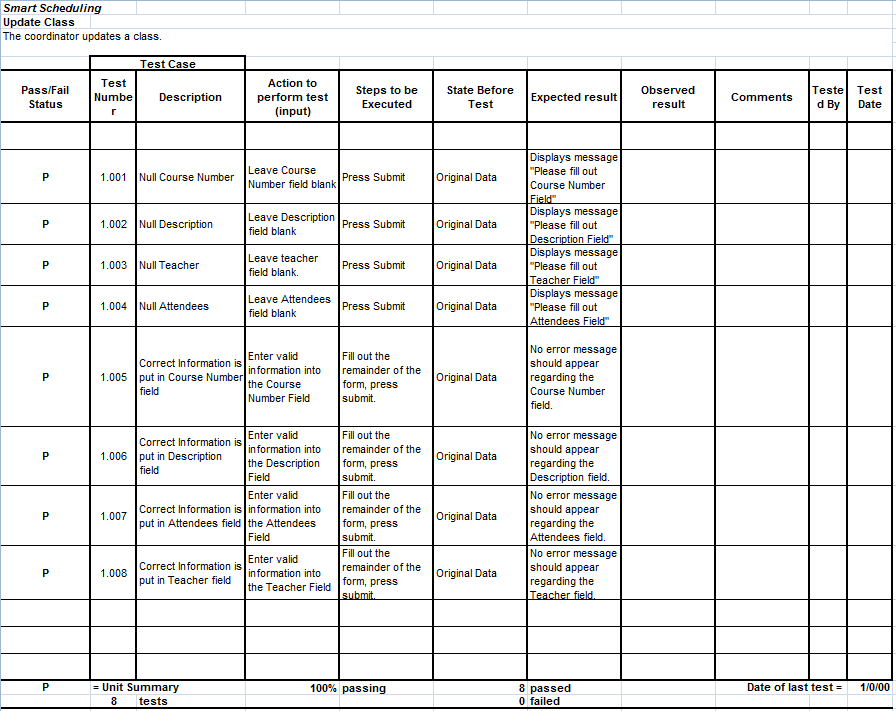 42
Agenda
Software Engineering Team
Restatement of Problem
Project Progression
User Case Narratives
UML Diagram
Framework Map
Data Flow Diagrams
Requirements Inventory
Testing
Data Dictionary
Prototype Screens
What’s Next
Questions
43
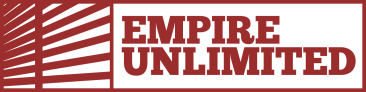 Data Dictionary
KEY:
Data Name
Applicable To
Data Type
Data Size
Description
Acceptable Input
Correct Example of Input
Notes
44
[Speaker Notes: Data Name:  The name of the data entity being stored, whether it be in a database or not. 
Applicable To:  The screens that this data entity will be used for.
Data Type:  The type of data for a data entity
Data Size:  The size of the data in terms of it's data type.
Description:  A description of what data this entity is storing.
Acceptable Input:  What must be inputted by a user in order for the system to accept the data.
Correct Example of Input:  An example of data that would be accepted by the system.
Notes:  Additional information regarding the data.]
Data Dictionary
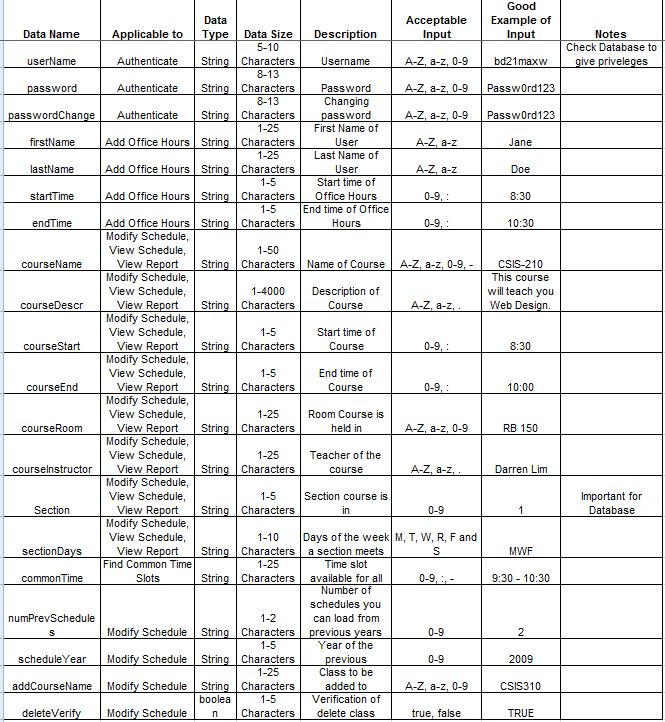 45
Agenda
Software Engineering Team
Restatement of Problem
Project Progression
User Case Narratives
UML Diagram
Framework Map
Data Flow Diagrams
Requirements Inventory
Testing
Data Dictionary
Prototype Screens
What’s Next
Questions
46
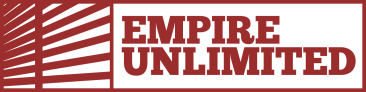 Prototype – Login View
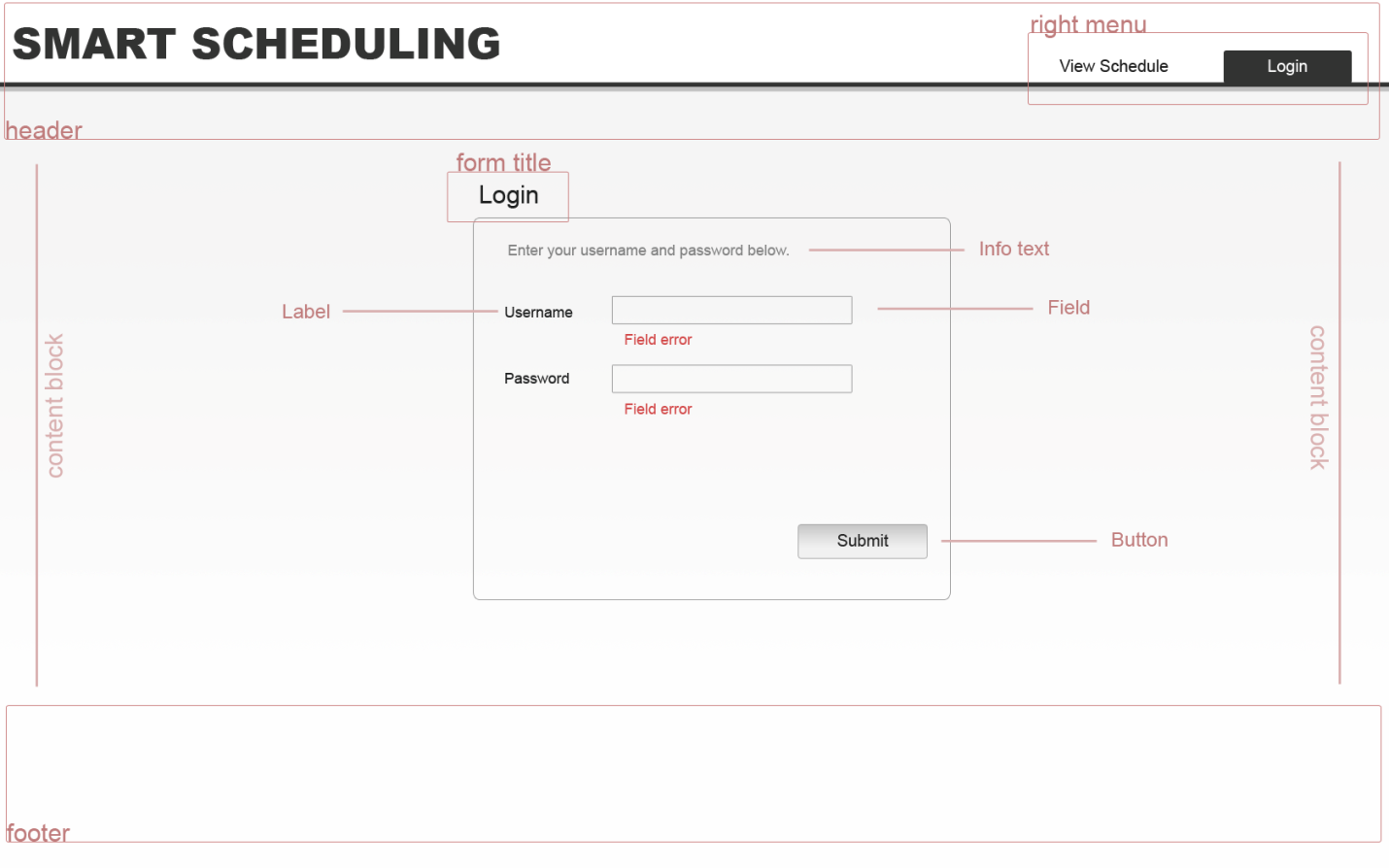 47
Prototype – Login View with Errors
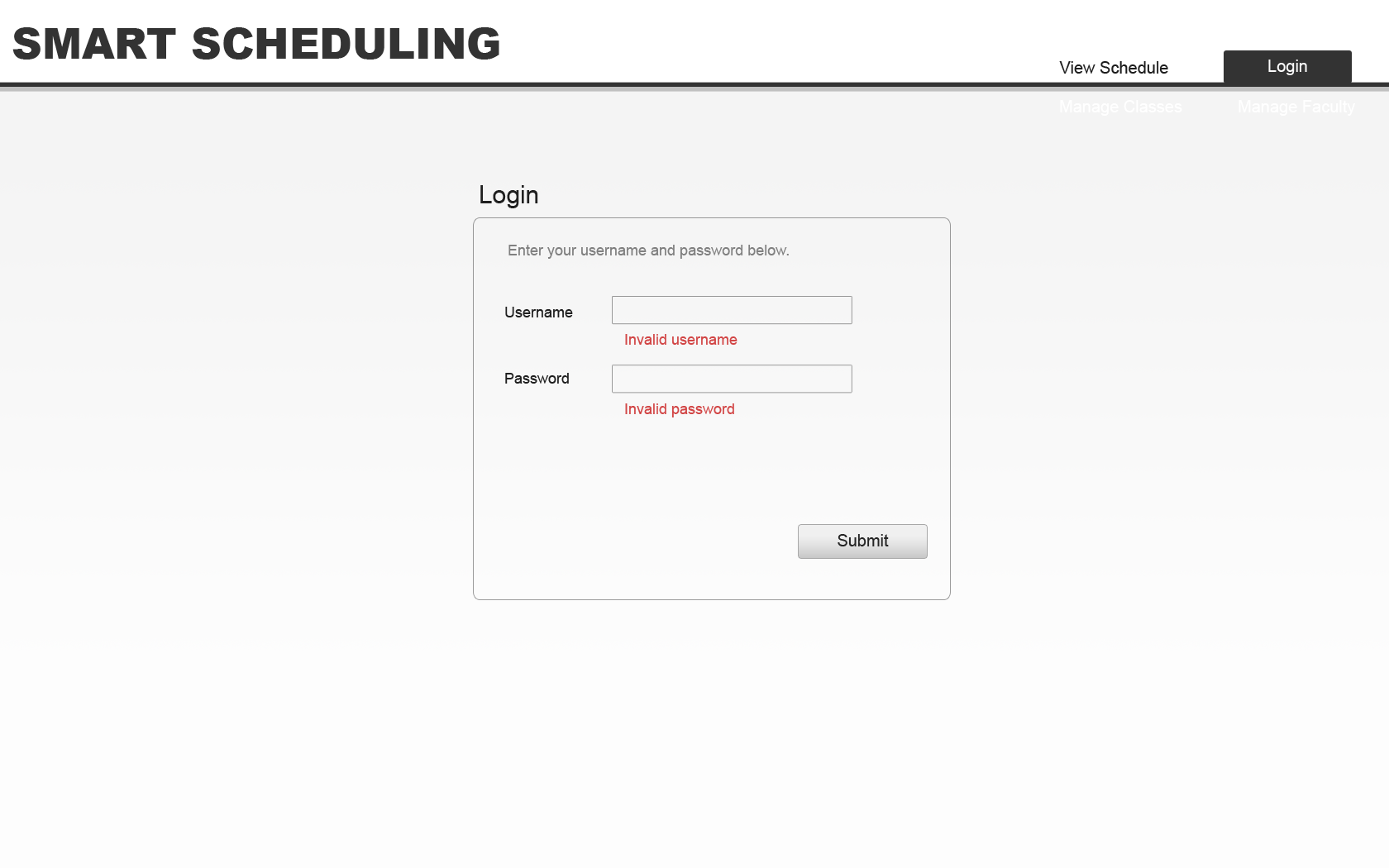 48
Prototype – Schedule Day View
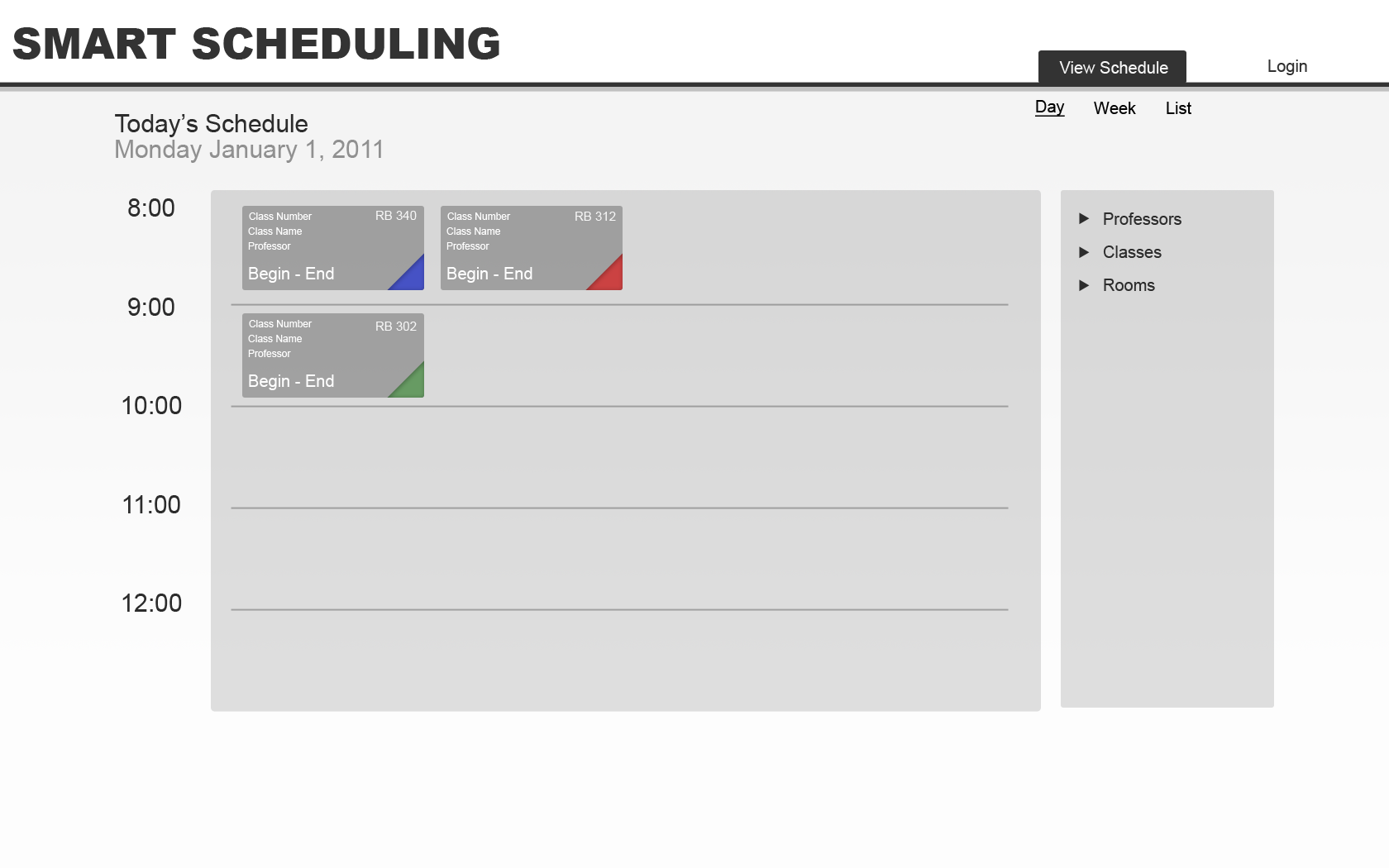 49
Prototype – Schedule Day View with filter
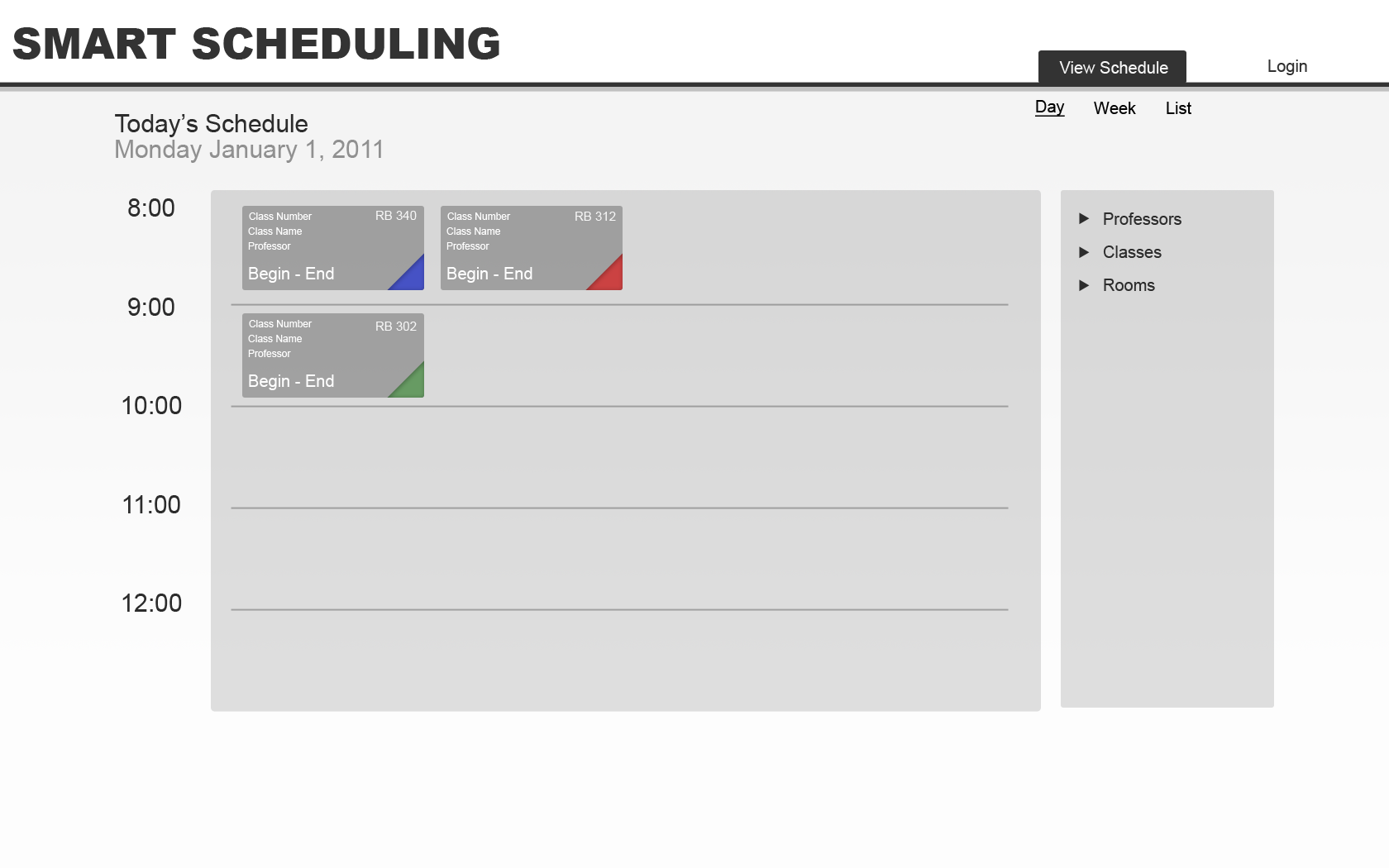 50
Prototype – Schedule Day View with all filters
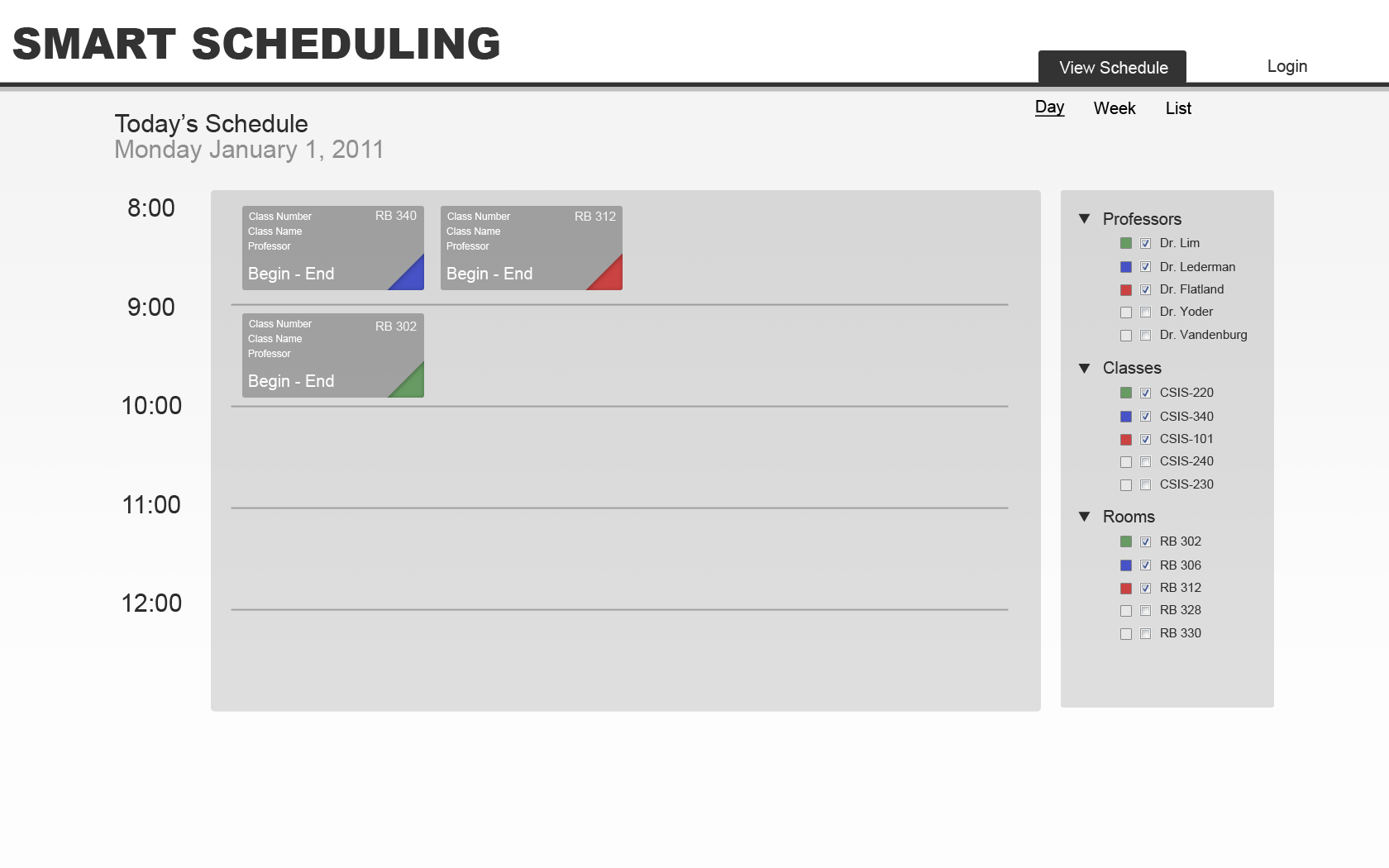 51
Prototype – Schedule Week View
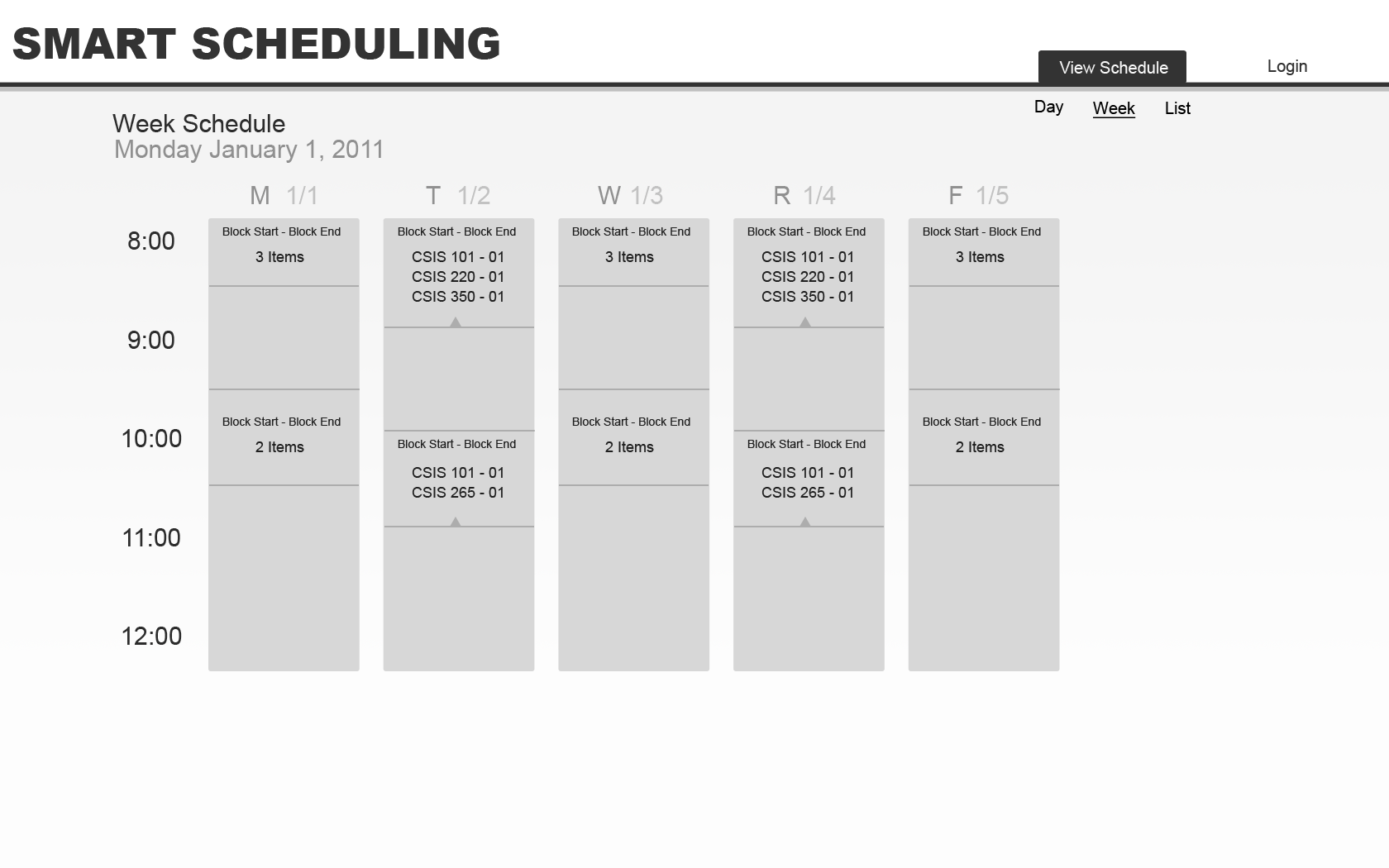 52
Prototype – Schedule List View
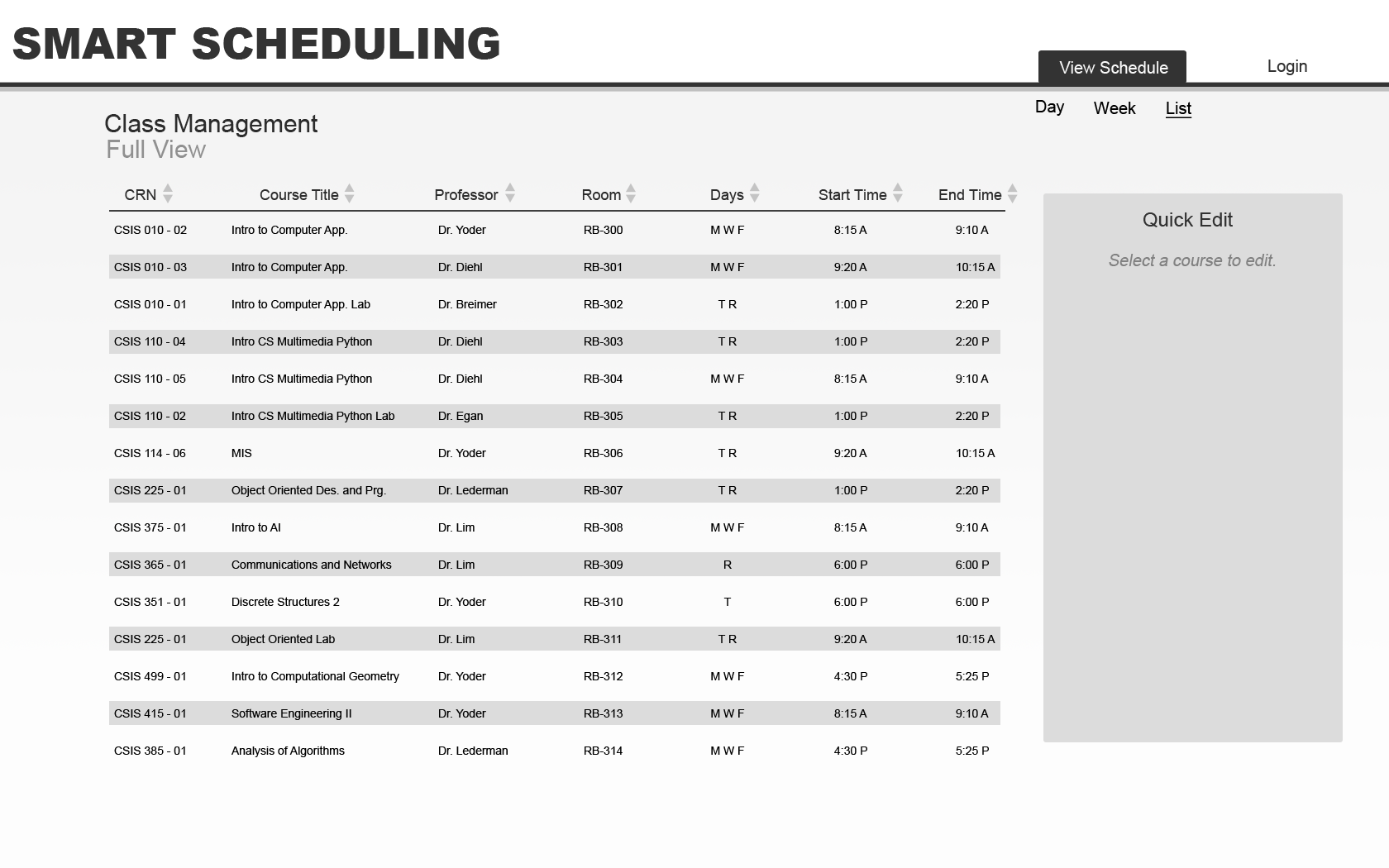 53
Prototype – Schedule List View with quick editing
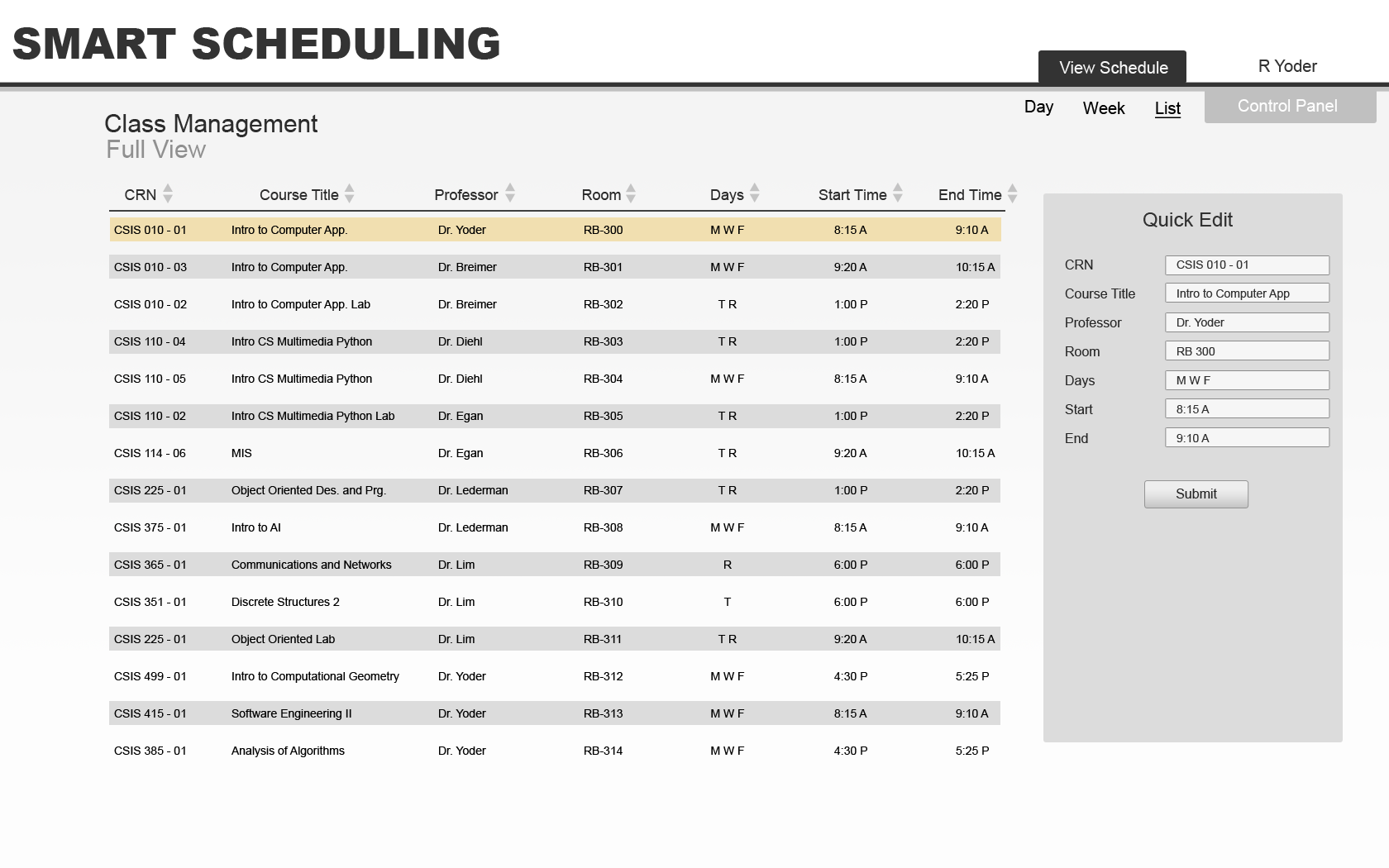 54
Prototype – Schedule List View sorting example
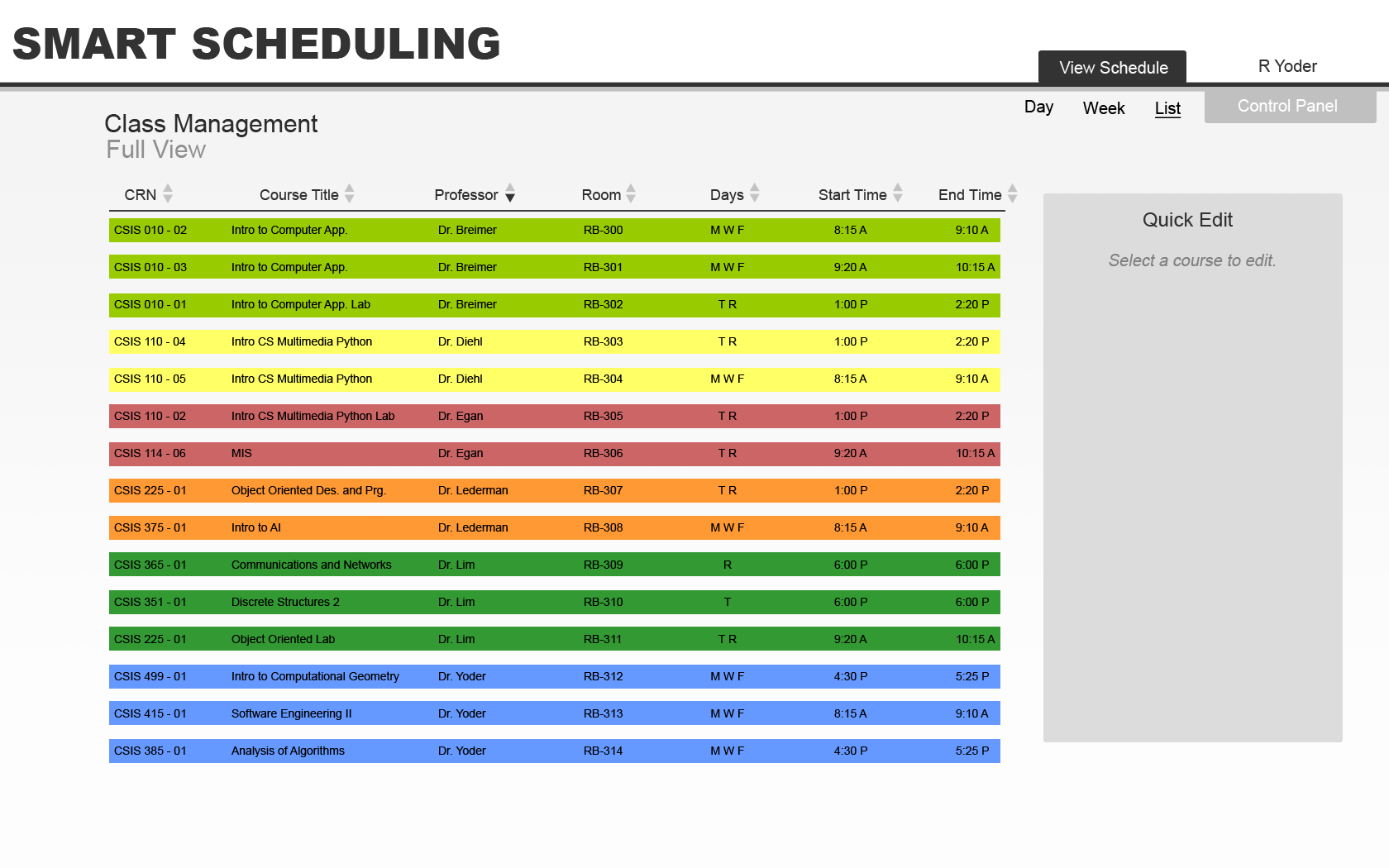 55
Prototype – Resource CRUD View
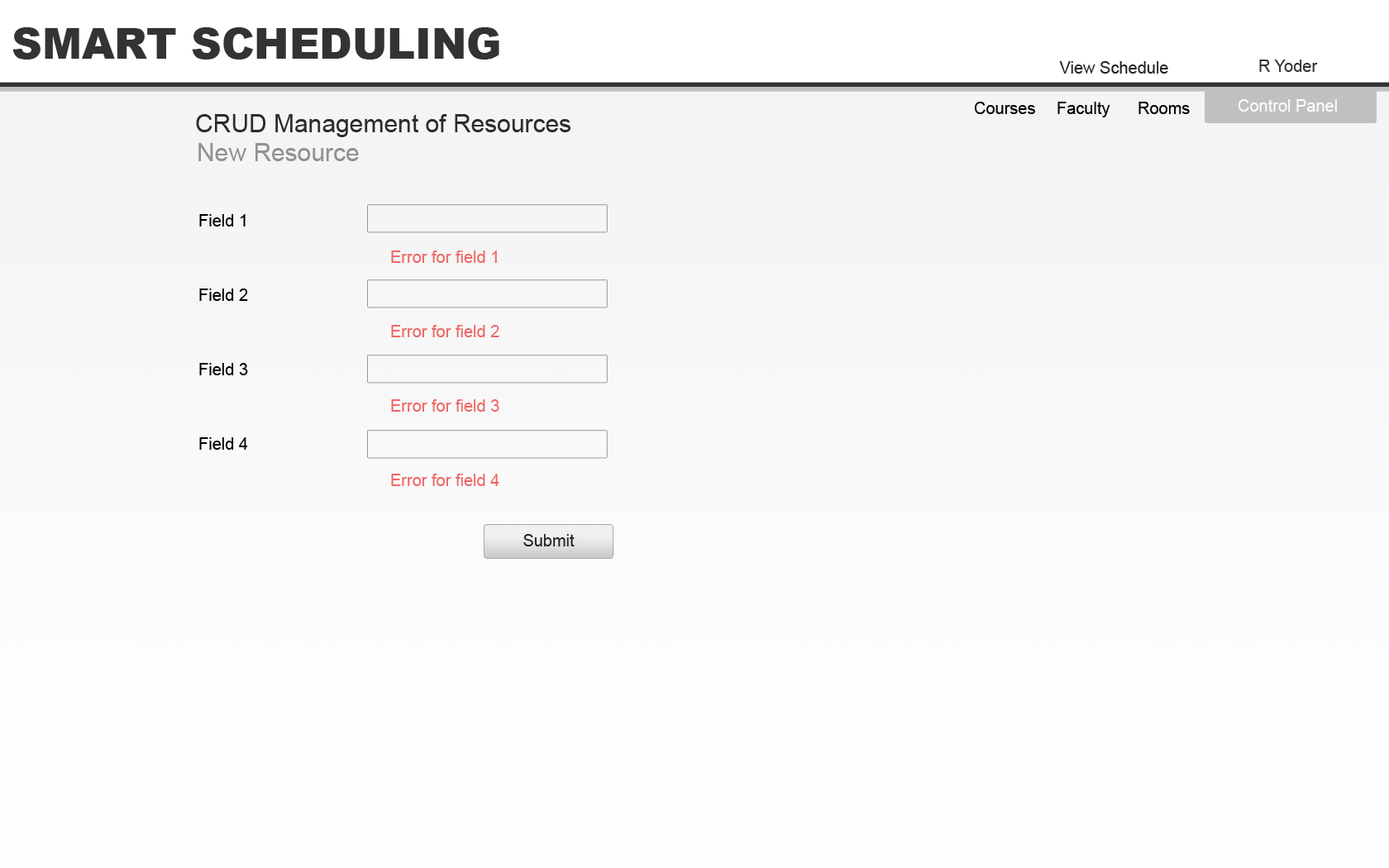 56
Prototype –  View Resource CRUD View
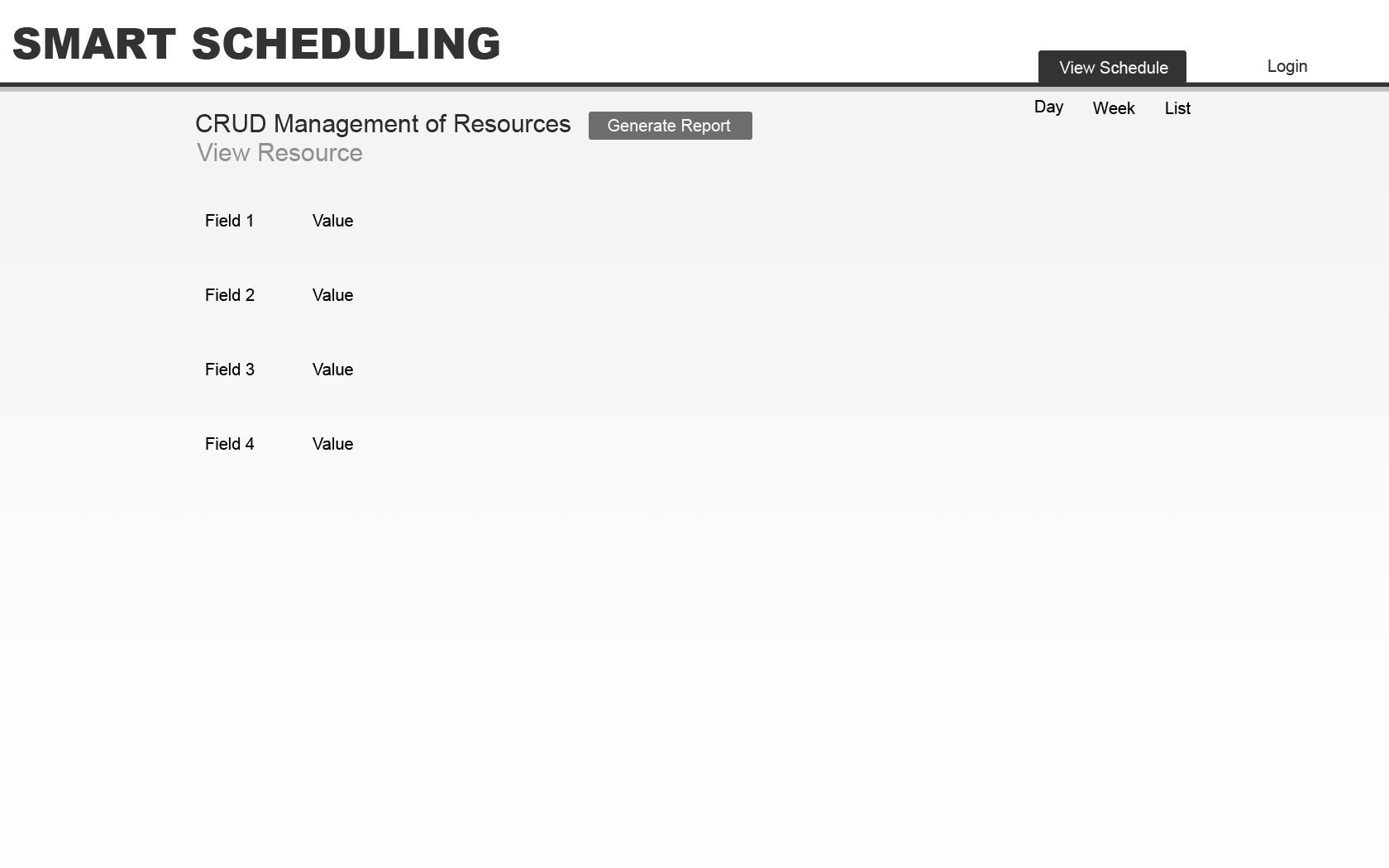 57
Agenda
Software Engineering Team
Restatement of Problem
Project Progression
User Case Narratives
UML Diagram
Framework Map
Data Flow Diagrams
Requirements Inventory
Testing
Data Dictionary
Prototype Screens
What’s Next
Questions
58
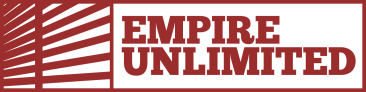 What’s Next
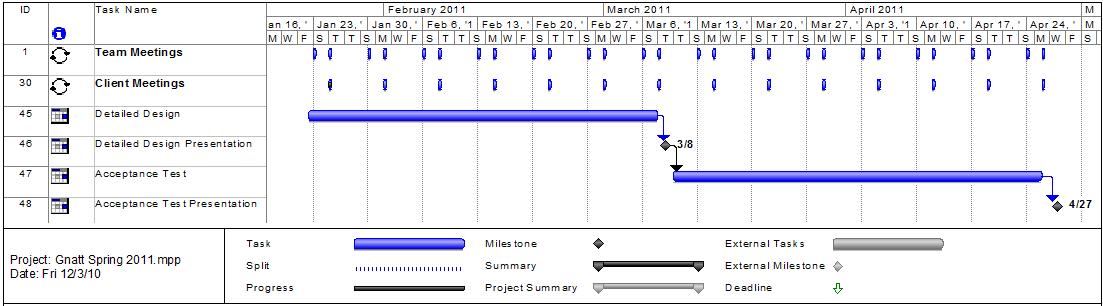 59
The End
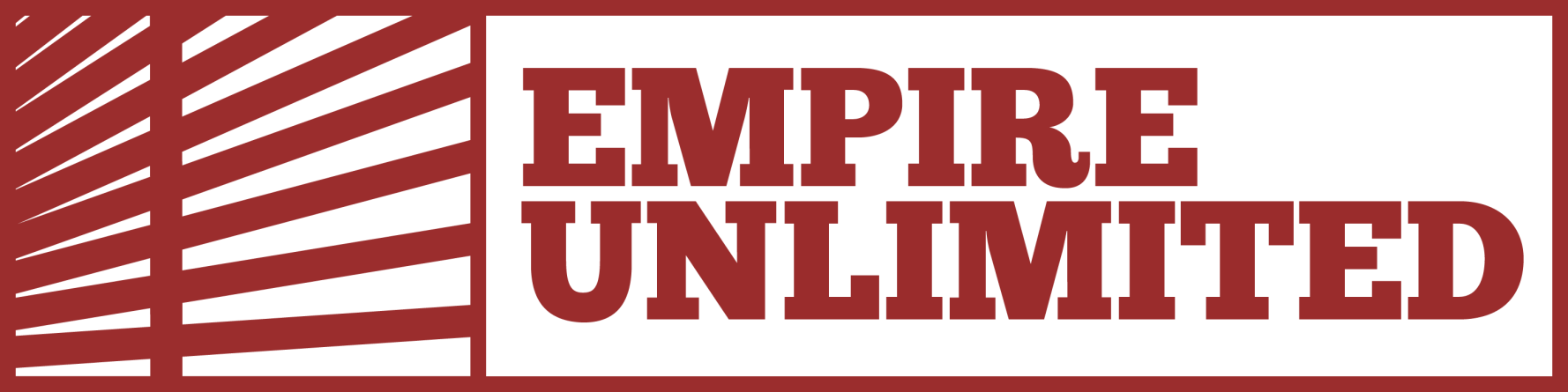 Thank you.
Questions or Comments?
60